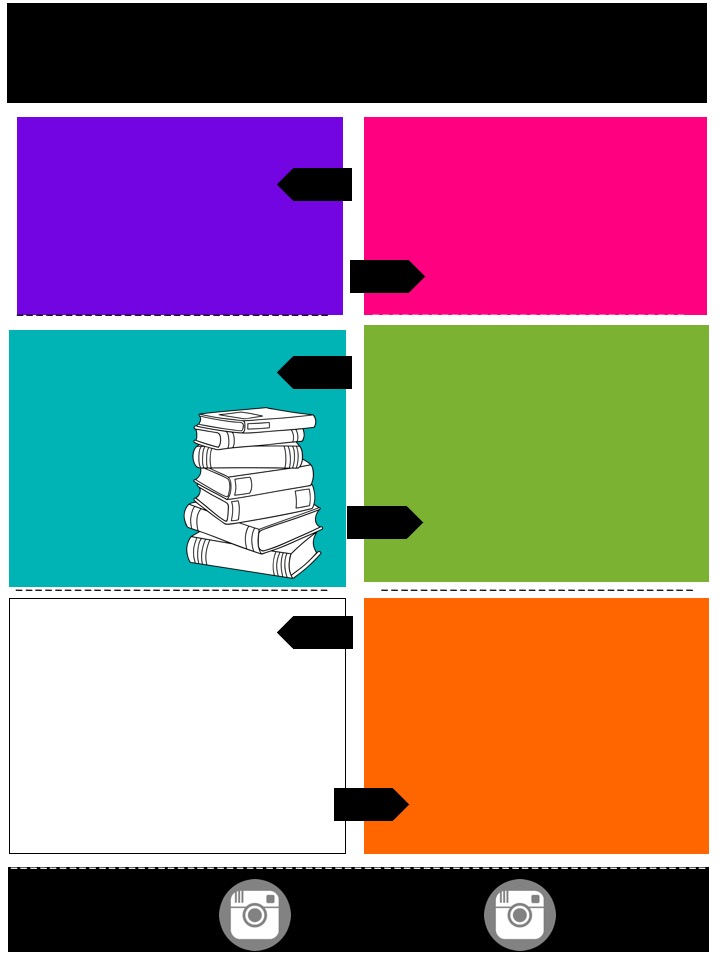 7th Grade Science
Mrs. Hinds
2018  -------
-------  2019
-----------------------------------------------------------------------
communication 
with the teacher

amy_hinds@roundrockisd.org
Remind App
512-464-5311
Conference with Mrs. Hinds
2nd  Period--@b387gb
3rd Period--@f33he
4th Period--@9a6aa9
6th Period--@24gee4
7th Period--@8k7b87
Advisory--@9773bg
Remind -  Text 81010
---------------------------------
---------------------------------
preparation
class materials
1

2

3
Come prepared to class with your binder, agenda, pencil, & unit workbook.


Begin working on learning target, success criteria and science starter before the bell rings. 


Write all due dates, test dates, and project dates in school agenda.
7th Grade Binder
School Agenda
Unit Workbook
__-______
___________
Pencils & 
Red Pens
______
Colored Pencils, 
Scissors, Glue
__
______
________
Ear buds,
Highlighters
---------------------------------
---------------------------------
responsibility
grades
All grades will be updated weekly.  Please check grades regularly and feel free to ask me any questions that you might have about a particular grade.
Policy:  Grades are to reflect a student’s knowledge of the material covered.  Work will be accepted until the end of a unit.  

Late work will NOT be accepted the last week of a grading period.
60%
40%
Assessments:
Tests, Projects, Quizzes
Daily Work:  Class work, Participation, Homework
If you are absent, you are responsible for completing your make-up work.  One day for make-up for each day absent. This can be done before or after school or via e-mail.
-----------------------------------------------------------------------
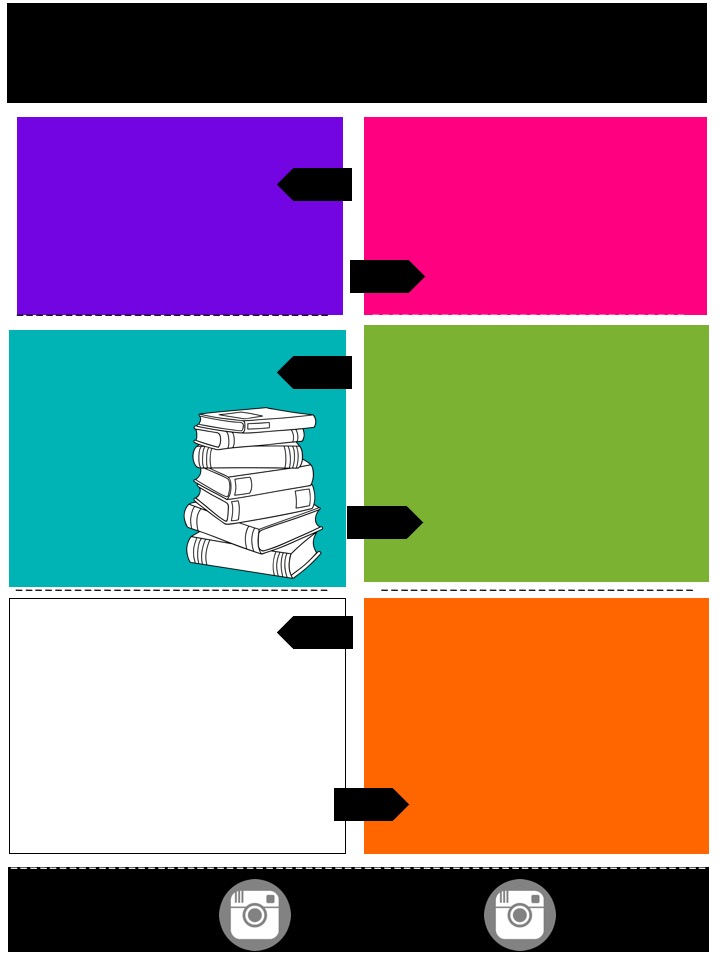 7th Grade Science
Mrs. Hinds
-------  2019
2018  -------
-----------------------------------------------------------------------
Tutorials
Mrs. Hinds Tutorials
Mondays afterschool
Tuesday-Thursday morning
Or by appointment 

Mrs. Rothenhausler Tutorials
Tuesday afterschool

Mr. Crellin Tutorials
Tuesday afterschool
My website has a wealth of information on it.  Please visit the website at 
http:  hopewell7thscience.weebly.com
---------------------------------
---------------------------------
Team information
class materials
Science Team:
Mr. Crellin
Mrs. Rothenhausler
Mrs. Hinds
Ms. Marquez
Please return the following items:
1.  $5 lab fee 
(Helps with Medical School specimens)
2.  Safety Contract
3.  Signed Syllabus
4.  Student Information Sheet
Academic Core Team
Mrs. Hargrove (ELA)
Mr. Hargrove (Math)
Mr. Robertson (Texas History)
Mrs. Hinds (Science)
Ms. Marquez (Science)
Mrs. Caldwell (Math)
Mrs. McGinnis (ELA))
---------------------------------
---------------------------------
responsibility
grading
Please sign that you have read and understand this syllabus for Mrs. Hinds’ 7th Grade Science for the 2018-2019 school year.
.
Please remember to visit the home access center on the Hopewell webpage or Mrs. Hinds website.
 
This will give you access to your student’s grades.
Student Name:_____________________
Class Period:  _______________
Parent Signature:  ___________________________
-----------------------------------------------------------------------